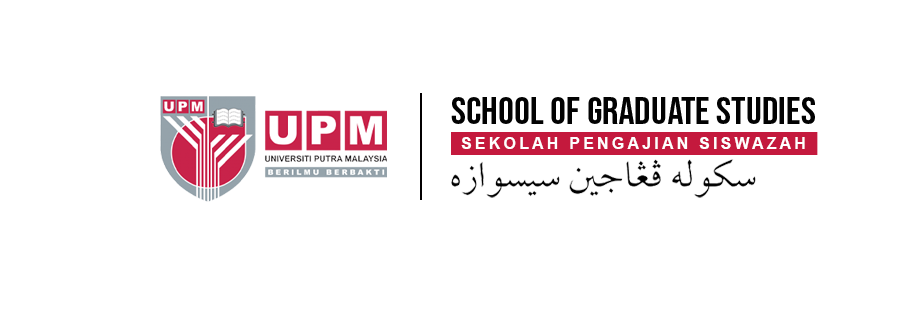 Name
Matric Number
Faculty/School/Institute 
Universiti Putra Malaysia
3MT Title
PRESENTATION SLIDE